Simulations of a cloud falling onto SMBH binaries: formation of discs
Felipe Garrido (PUC), Jorge Cuadra (PUC), Alberto Sesana (AEI) and Takamitsu Tanaka (MPA)

IAU Symposium 312: “Black Holes and Clusters across cosmic time”
August 2014 @ Beijing
Galaxy Mergers and Gas
When two galaxies merge there are large amounts of gas funneled to the center of the remnant.

The large scale gas and the orbital plane are somewhat aligned.

Turbulence on the nuclear component can produce gas structures without any preferential direction.
Mayer et al. 2008
Binaries of SMBHs
Supermassive Black Holes (SMBHs) at the center of most massive galaxies.

Galaxy mergers will lead eventually to the formation SMBH binaries.

Do the Black Holes merge?
Mayer et al. 2007
Gas and Binary Evolution
Gas is more efficient absorbing the angular momentum of the binary than stars.

Interaction with gas can drive the evolution of the SMBHs at parsec separations.

How the gas reaches the influence radius is not clear.
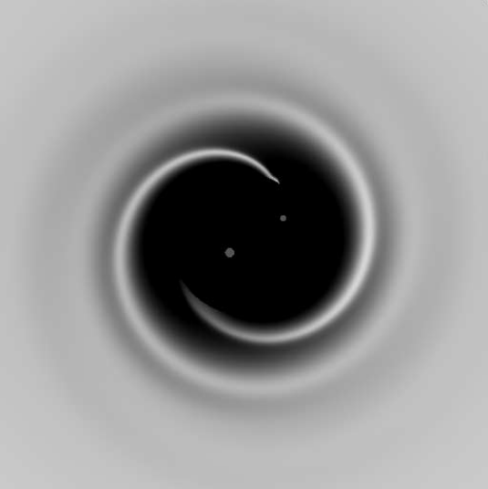 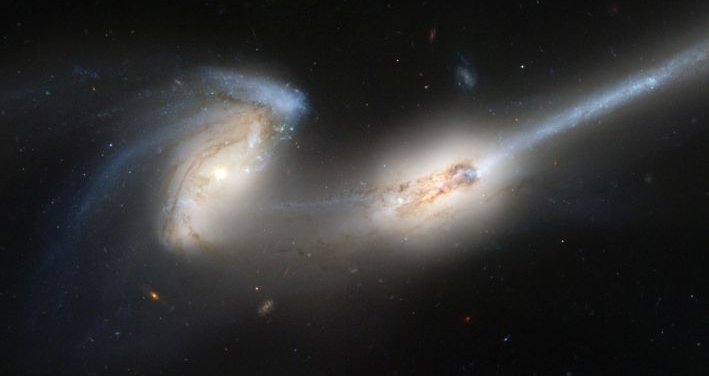 Luminous component!
Credit: Hubble Space Telescope
Armitage & Natarajan (2005)
Bonnell & Rice 2008
This simulation shows a spherical, turbulent cloud falling with very low impact parameter onto a one million solar masses BH.
Our work is to model one of these accretion events onto a binary black hole.
The Simulation (GADGET-3)
Cloud
Black Hole Binary
Initially turbulent, uniform density and temperature of
Circular, keplerian orbit
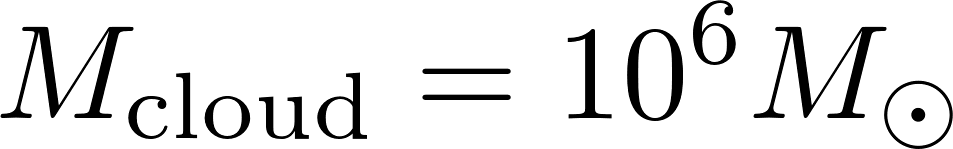 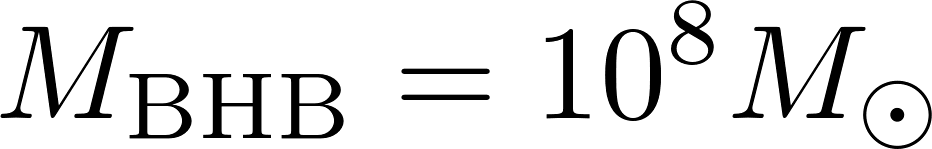 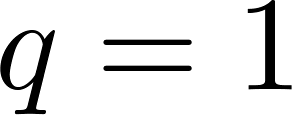 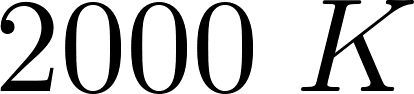 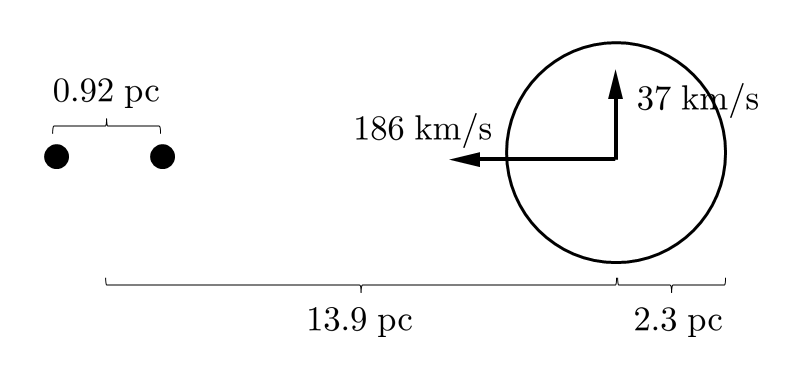 Eccentric bound
orbit
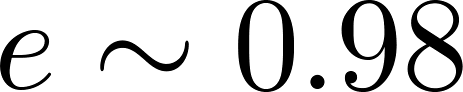 Pericenter distance
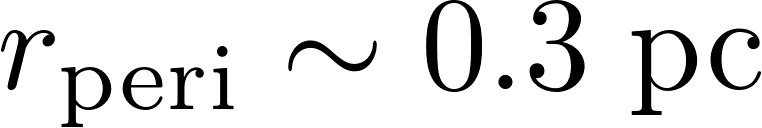 Aligned Orbits
Aligned orbits
Time evolution of the angular momentum direction for the mini-discs
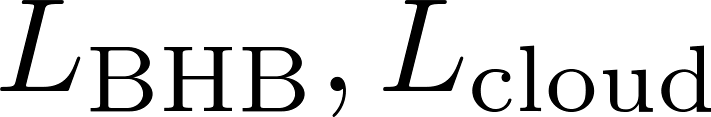 Aligned orbits
Accretion rate and accreted mass onto the binary and each SMBH
cumulative
Aligned orbits
Energy distribution of the gas at different times
Perpendicular Orbits
Perpendicular orbits
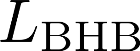 Time evolution of the angular momentum direction for the mini-discs
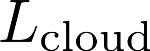 Perpendicular orbits
Accretion rate and accreted mass onto the binary and each SMBH
cumulative
Perpendicular orbits
Energy distribution of the gas at different times
Counter-aligned Orbits
Counter-aligned orbits
Eccentricity evolution of the gas particles.
Counter-aligned orbits
Accretion rate and accreted mass onto the binary and each SMBH
cumulative
Counter-aligned orbits
Energy distribution of the gas at different times
To take home!
Different relative orientations between cloud and binary produce very different configurations: 
aligned “mini” discs,
misaligned “mini” discs,
circumbinary, counter-rotating disc (ring?).

Implications on the fate and possible observability of the merging black holes.
Future work
Impact of accretion recipe and thermodynamics.

Observational signatures.

Evolution of the binary orbit.

Explore parameter space:
Impact parameter (pericenter distance).
Binary mass and separation.